Black-Scholes formula
Decision making
Being in-money
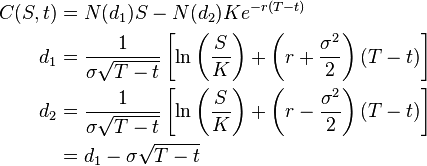 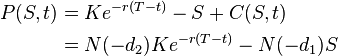 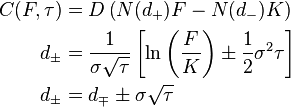 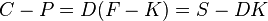 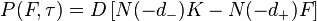